Pediatric Restraints
A review of commercial available products for the transportof children by emergency ground ambulance.
Overview of FMVSS specific to Emergency Ground Ambulances
National Highway Traffic Safety Administration (NHSTA) has two Federal Motor Vehicle Safety Standards (FMVSS) for child safety restraints as defined in FMVSS 208 and FMVSS 213, which set the standards for use of child restraint systems in passenger cars and light trucks manufactured after September 2004.  These specifications define a child restraint in a forward and rear facing orientation.  
Currently there are no federal standards for transport of children in emergency ground ambulances.
Manufacturers of child restraint systems are self certifying to FMVSS 208 and FMVSS 213 standards.  NHTSA does not approve or certify any child restraint system.
Pediatric Restraints
The draft recommendations for the safe transportation of children in emergency ground ambulances are organized into five categories reflecting common situations:
Child who is uninjured / not ill
Child who is ill and/or injured and whose condition does not require continuous  and/or intensive medical monitoring and/or interventions
Child whose condition requires continuous and/or intensive medical monitoring and/or interventions
Child whose condition requires spinal immobilization and/or lying flat
Child or children who require transport as part of a multiple patient transport (newborn with Mother, multiple children)

Reference: NHSTA-2010-0089
Standard Pediatric Sizing Definition
Infant	0 – 20 Pounds
Toddler	20 – 40 Pounds
Child		40 – 100 Pounds
Child Who is Uninjured/Not Ill
For safe restraint of the uninjured child there are a wide range of options available in the retail market of traditional child car seats
Specialized solutions especially designed for EMS include integrated captain chair/child seat (EVS, Ltd. & Serenity)or specialized rapid deployment seats (Ferno).
Commercial Child Seats
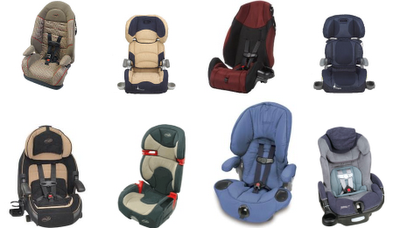 Pros:
 Inexpensive to acquire
 Good for 4-40 lbs children
 Meets FMVSS 213
Cons:
 Difficult to store on ambulance
 Not intended by manufacturer for use on cot
 Difficult to clean
 Is not easily adjustable to child size
EVS, Ltd.
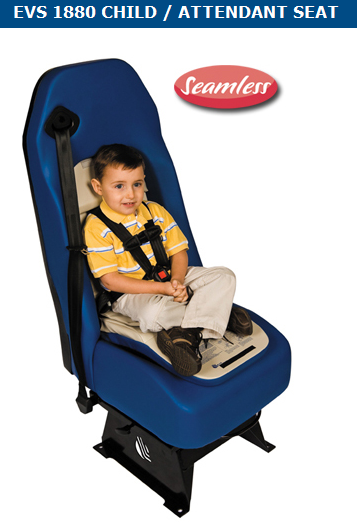 Pros: 
  Integrated into the seat
  Self stowing
  Meets applicable FMVSS standards

Cons:
  Not infant compatible
  Only for new ambulance construction
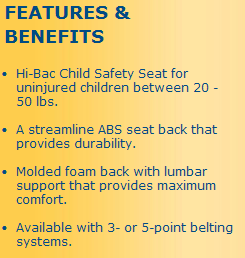 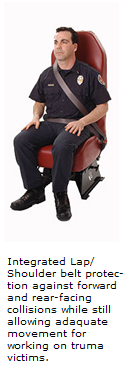 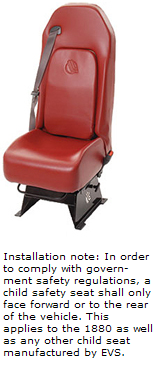 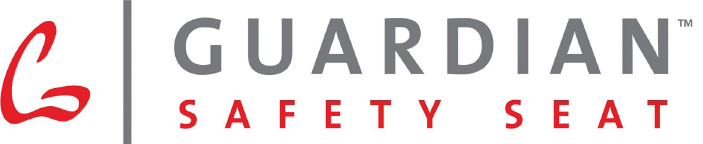 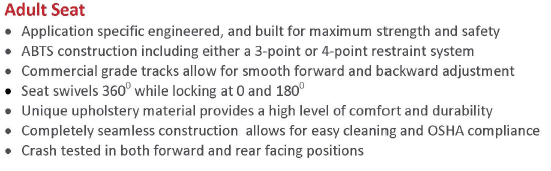 Pros: 
  Integrated into the seat
  Easy to store
  Meets all applicable FMVSS standards

Cons:
  Expensive
  Only for new ambulance construction
  Difficult to clean
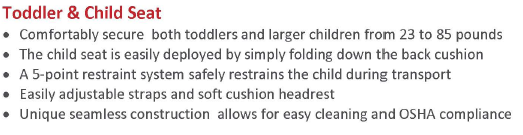 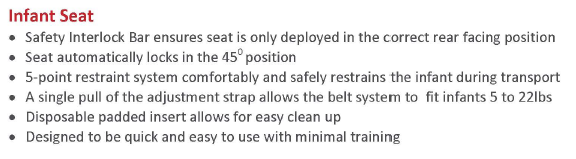 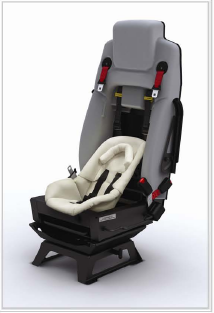 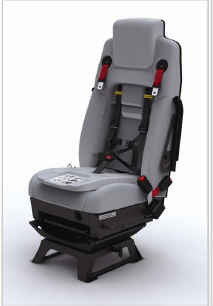 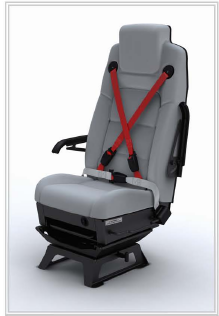 Pedi-Pal® Child Transport Seat 
by
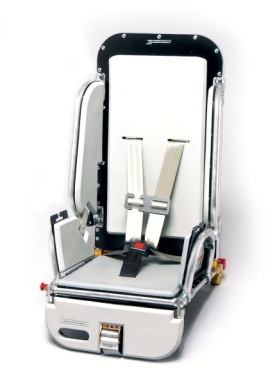 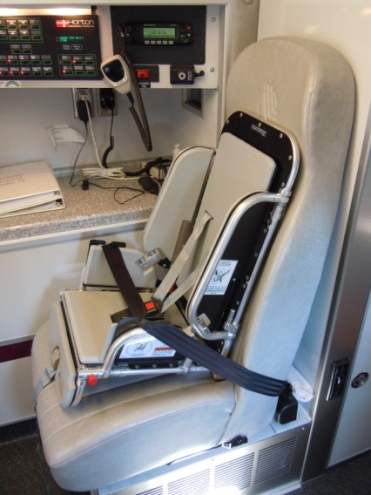 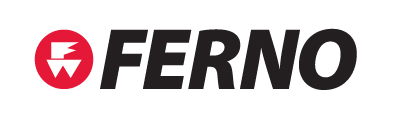 Pros:
  Stores flat in ambulance compartment
  Easy to adjust for all size children
  Easy to clean
  Meets all applicable FMVSS standards
  Use in standard seats and on  cot
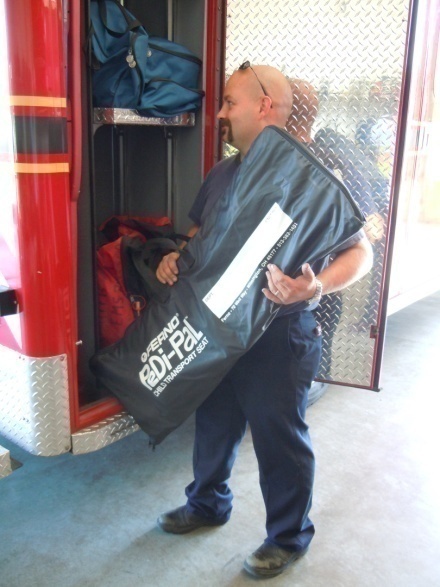 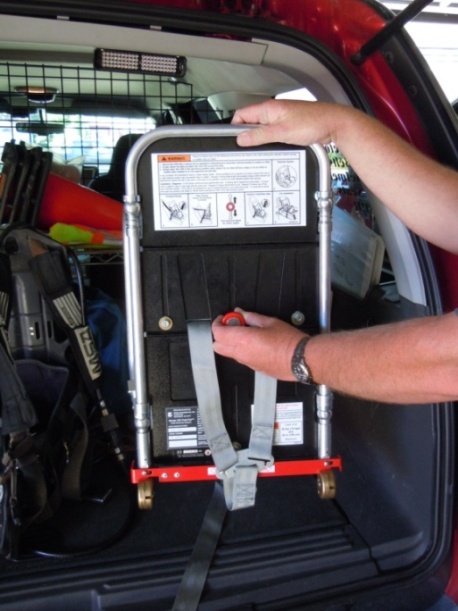 Cons:
  Price
  Does not immobilize
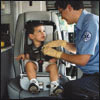 Pedi-Mate™ EMS Child Restraint by Ferno
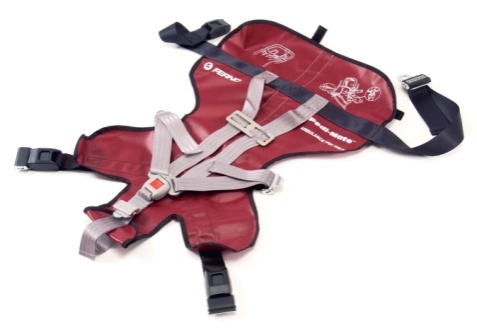 Pros:
 Lightweight and easy to store
 Quick to deploy and apply to child
 Meets all applicable FMVSS standards
Cons:
 Does not immobilize the child
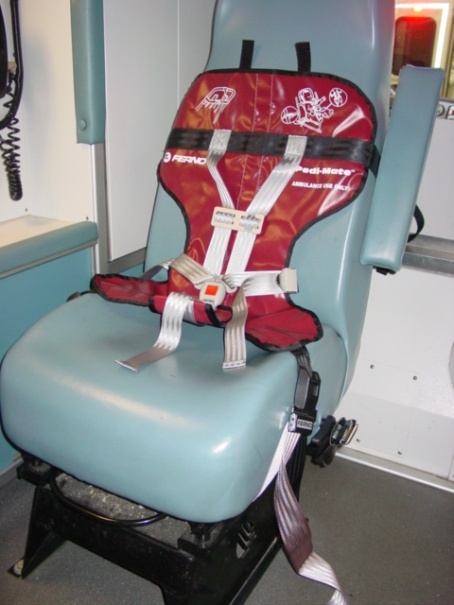 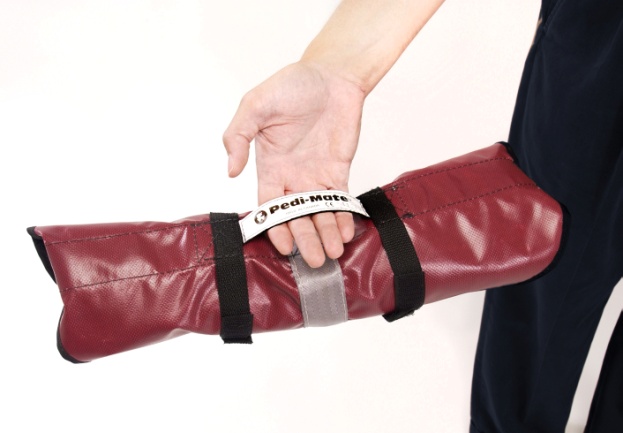 Child who is Ill and/or injured and whose condition does not require continuous and/or intensive medical monitoring and/or interventions
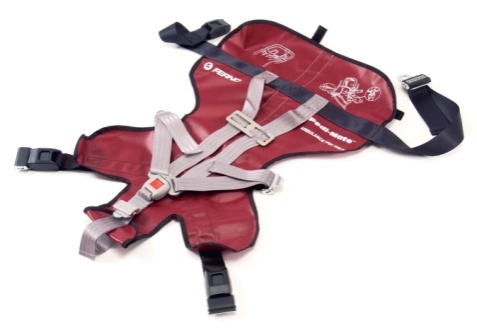 Pedi-Mate™ EMS Child Restraint by Ferno
Pros:
 Easy to store on cot or in cabinet
 Safe restraint while not immobilizing
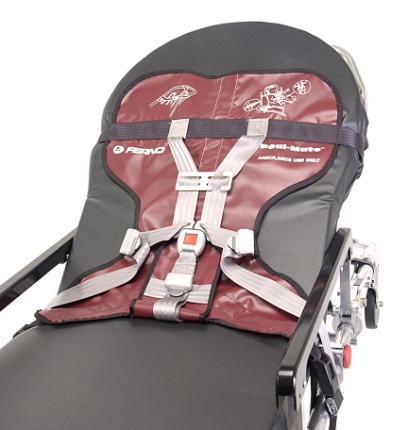 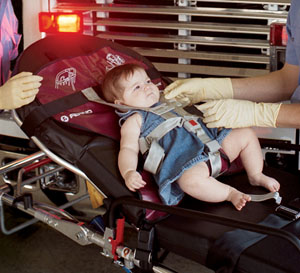 Cons:
 Only accommodates 
children up to 40 pounds
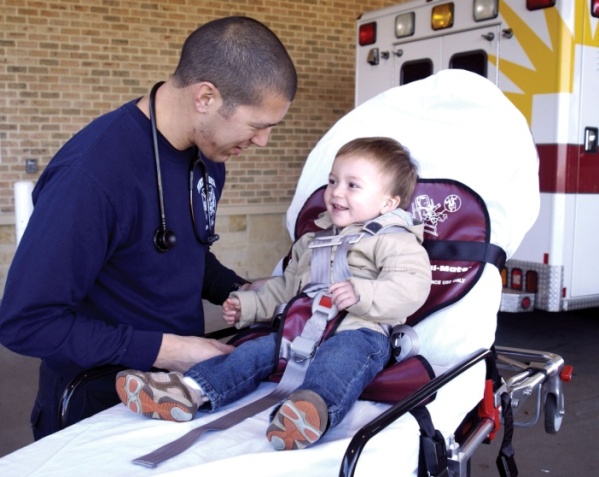 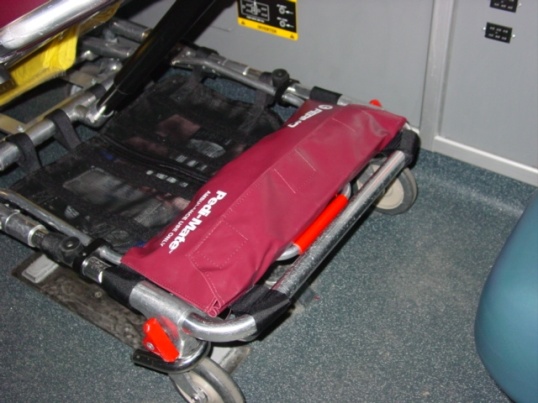 Pedi-Pal® Child Transport Seat 
by
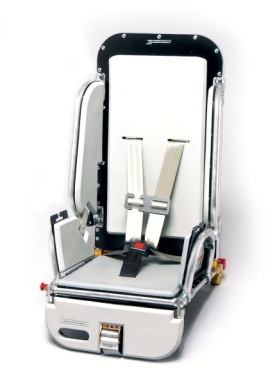 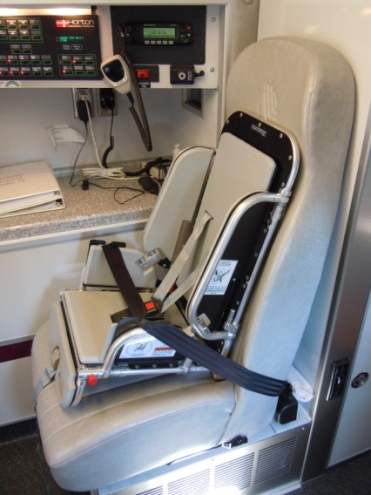 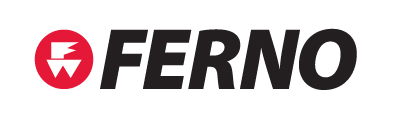 Pros:
  Stores flat in ambulance compartment
  Easy to adjust for all size children
  Easy to clean
  Meets all applicable FMVSS standards
  Use in standard seats and on  cot
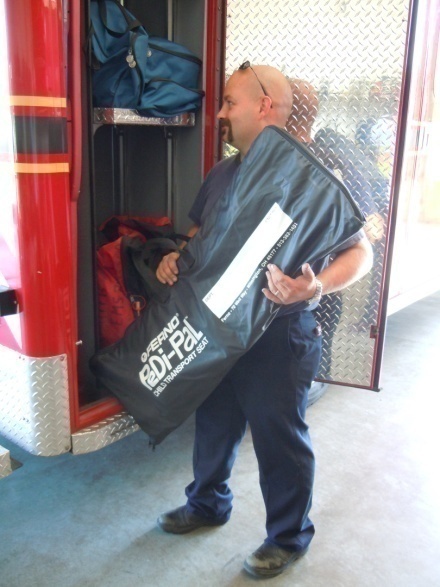 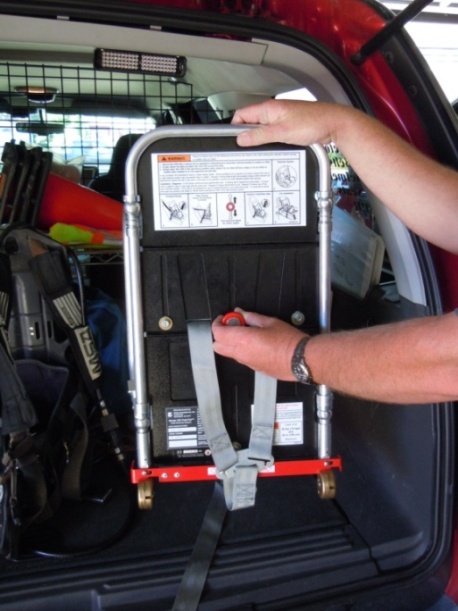 Cons:
  Price
  Does not immobilize
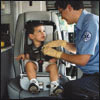 SafeGuard Transport 
by IMMI®
Pros:
 Adjustable for a wide range of children
 Crash tested
 Adjustable backrest
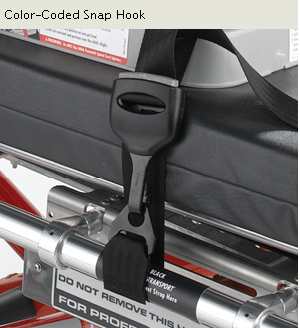 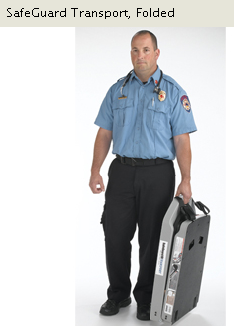 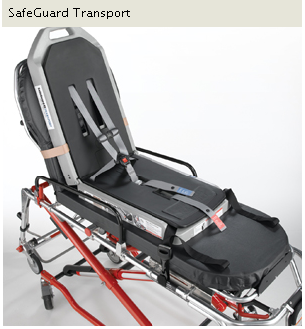 Cons:
 Only be used on a cot
 Expensive
 Storage and weight
Aria™ Air Filled Child Transport Seat 
by EP& R
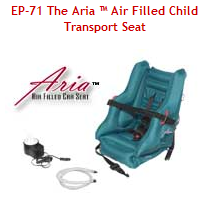 Pros:
 Easy to store
 Lightweight
Cons:
 Not infant compatible
 Can puncture
 Electric requirement
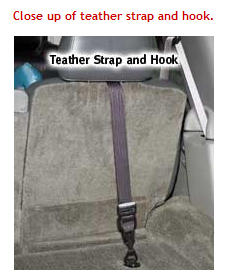 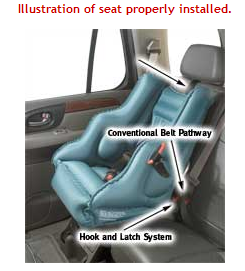 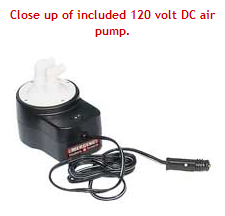 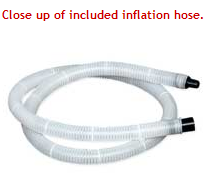 Child whose condition requires continuous and/or intensive medical monitoring and/or interventions
Note: Devices in this section are primarily medical devices and secondarily compliant to FMVSS standards.
BabyPod™ Pediatric Transporter by Ferno
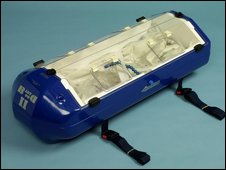 Pros:
 Lightweight & easy to transport
 Designed for use on cot
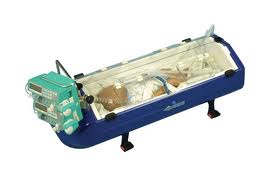 Cons:
 Storage
 Price
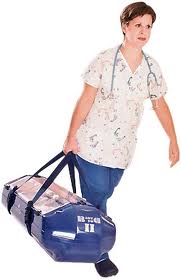 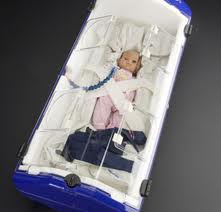 Pedi-Porter by International Biomedical
Pros:
 Removable stretcher for complete range of children
 Integrated medical system
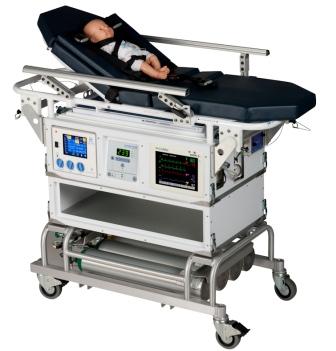 Cons:
 Price
 Not crash tested
 Only accommodates children up to 
50 pounds
 Difficult to load in ambulance
Child whose condition requires spinal immobilization and/or lying flat
Note: Devices in this section are primarily medical devices and secondarily compliant to FMVSS standards.
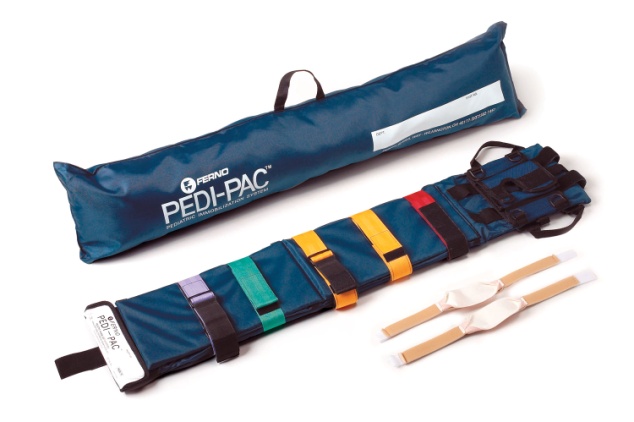 Pedi-Pac™ by Ferno
Pros:
 Easy to clean & store in BB compartment
 Adjustable for any size child with complete immobilization
 Color coded straps for easy application
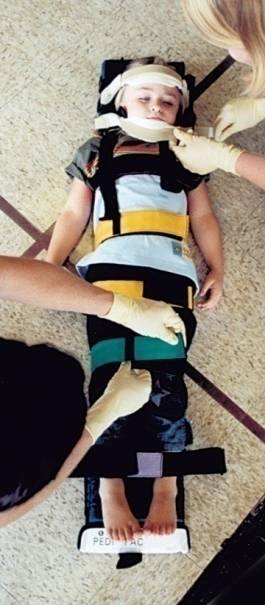 Cons:
 Only supine position
 Does not accommodate infants
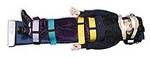 LSP Infant/Pediatric  Immobilization Board
By Allied Healthcare
Pros:  
 Braslow tape available as option

Cons:
 Not adjustable to child sizes
 No color coded restraints
 Board not removable for cleaning
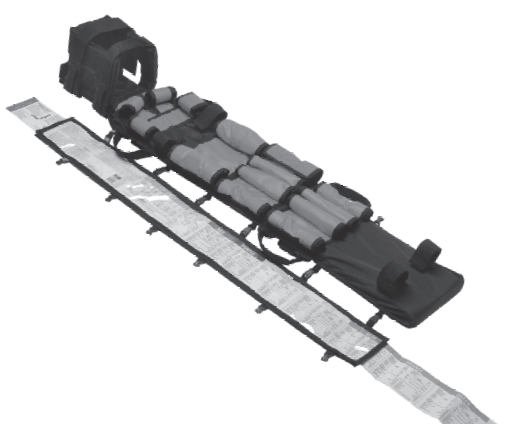 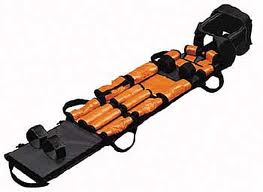 Pedi Air Align 
by Iron Duck
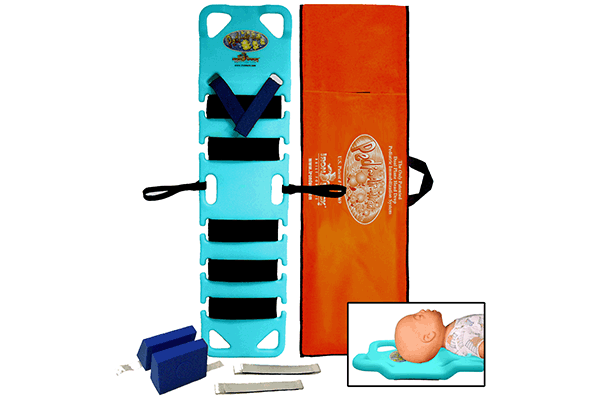 Pros:
 Easy to clean
 Lightweight
Cons:
 Not adjustable occipital alignment
 Fixed restraint positions
Pediatric Vacuum Mattress by MDI
Pros:
 Full immobilization
 Lightweight and easy to clean
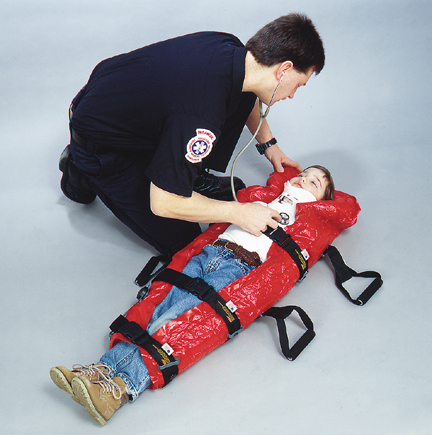 Cons:
 Difficult to store
 Easy to puncture vacuum seal
Pediatric Evac-U-Splint® by Hartwell
Pros:
 Full immobilization
 Lightweight and easy to clean
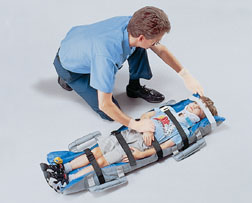 Cons:
 Difficult to store
 Easy to puncture vacuum seal
MEDkids™ Backboard Immobilization Restraint by Ferno
Pros:
 Fits over any backboard
 Air alignment feature with inflatable cuff
 Easy to store in ambulance and cleanable
 Fits full range of children up to 80 lbs.
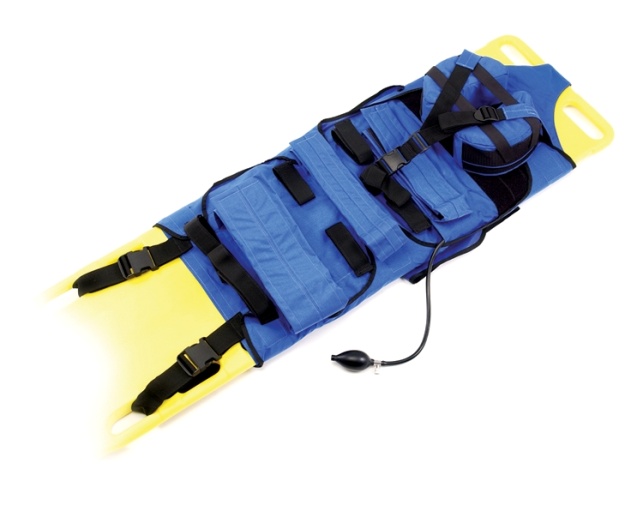 Cons:
 Only supine position
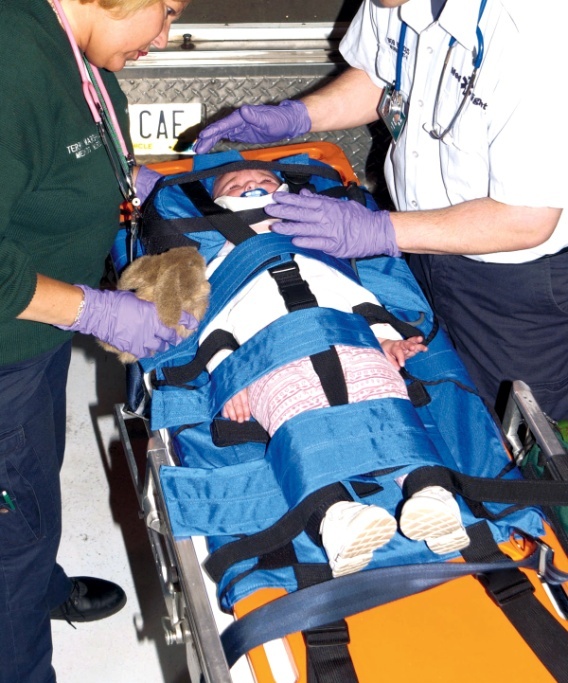 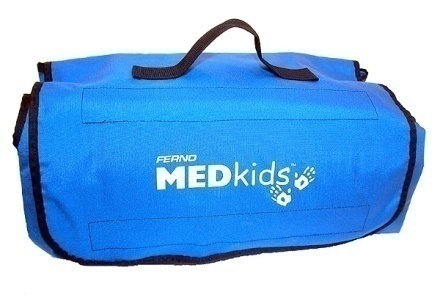 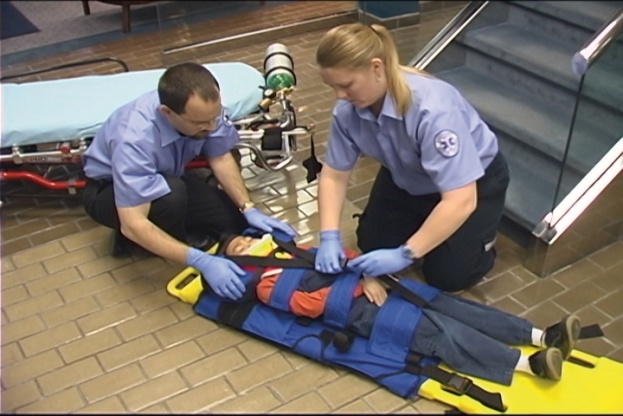 MEDkids™ Baby Board by Ferno
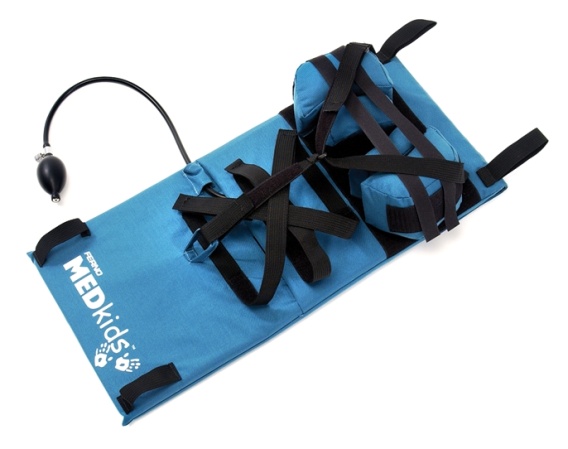 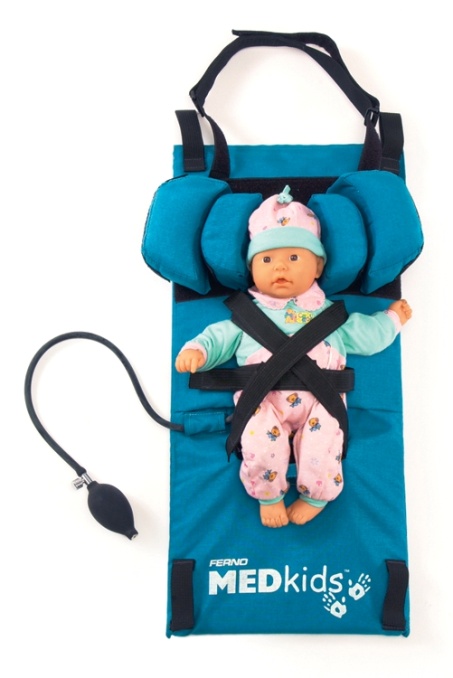 Pros:
 Fits in incubator or on cot
 Only immobilization device for babies less than ten pounds
 Easy to store and wash
 Air alignment feature
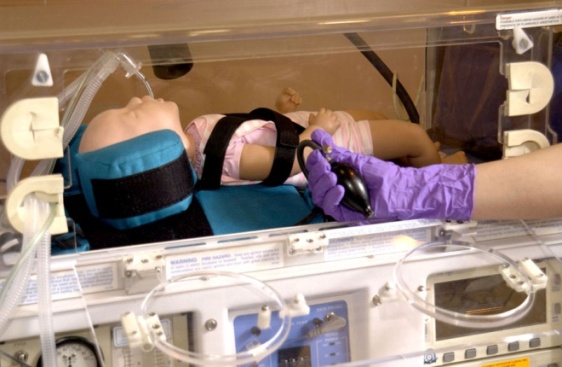 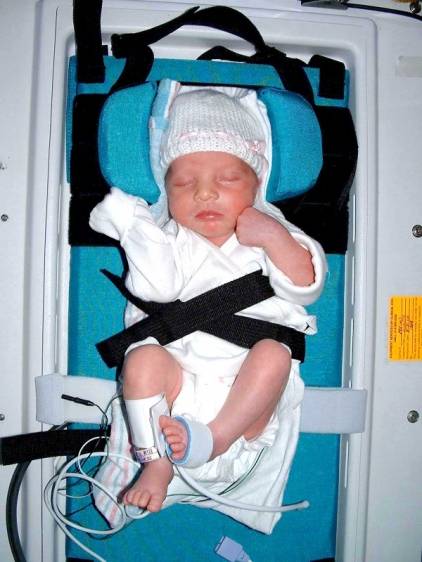 Cons:
 Specialized transport only
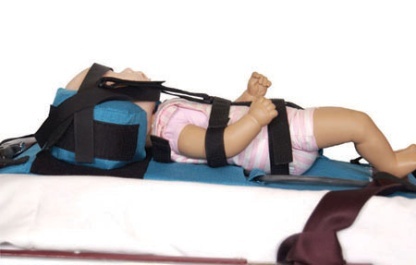 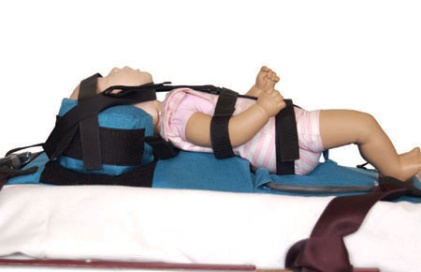 Child or children who require transport as part of a multiple patient transport (newborn with mother, multiple children)
Commercial Child Seats
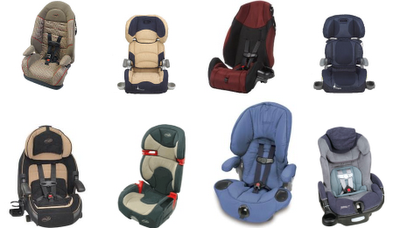 Pros:
 Inexpensive to acquire
 Good for 4-40 lbs children
 Meets FMVSS 213
Cons:
 Difficult to store on ambulance
 Not usable on cot
 Difficult to clean
 Is not easily adjustable to child size
Pedi-Mate EMS Child Restraint by Ferno
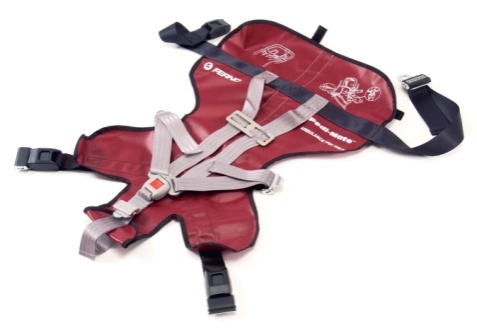 Pros:
 Usable in any application
 Easy to clean & store on cot or in ambulance
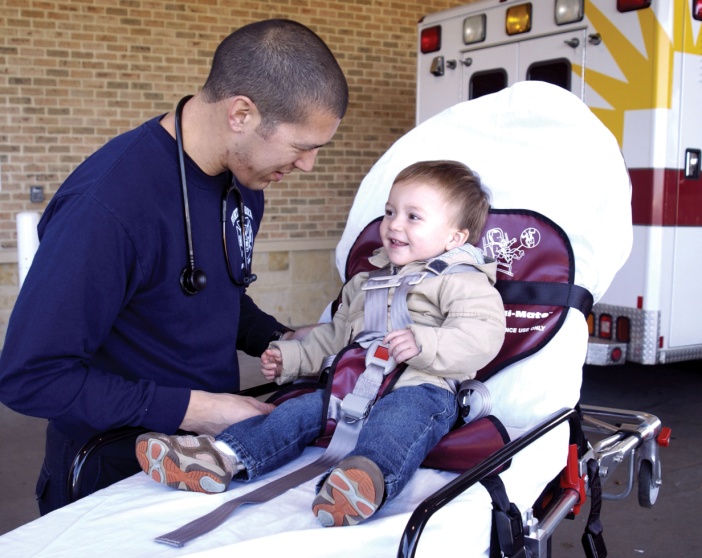 Cons:
 No immobilization
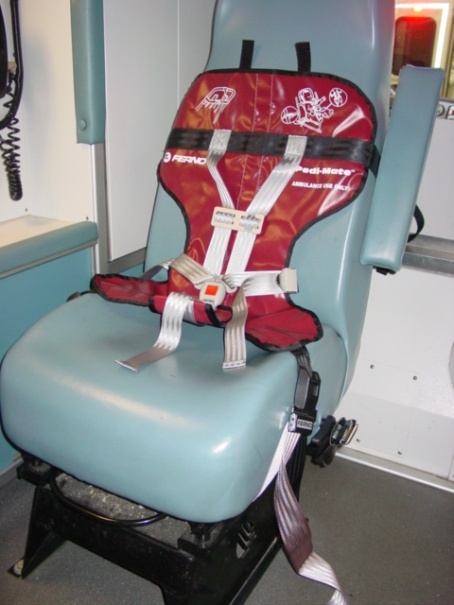 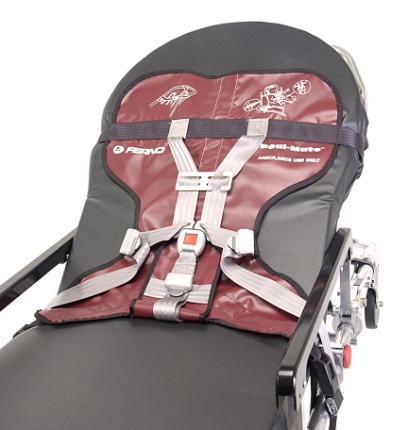 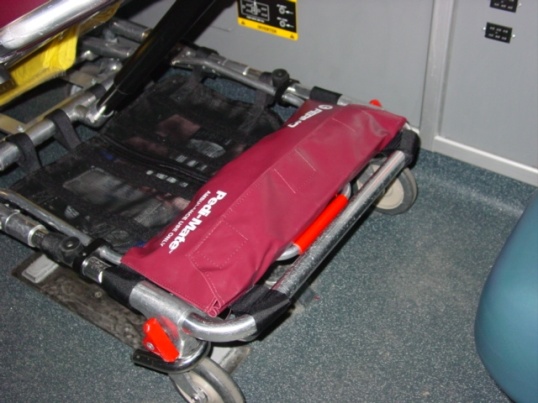 Pedi-Pal® Child Transport Seat 
by
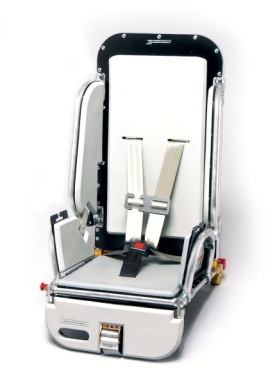 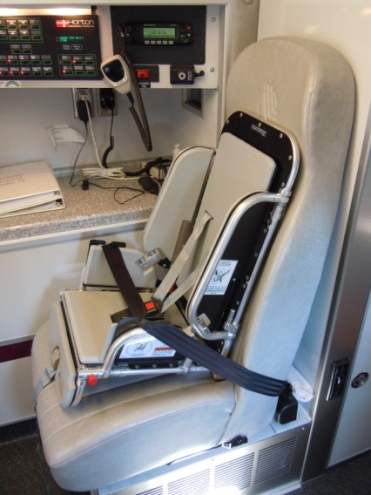 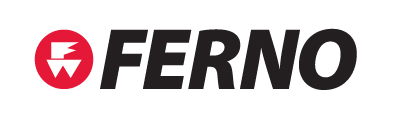 Pros:
  Stores flat in ambulance compartment
  Easy to adjust for all size children
  Easy to clean
  Meets all applicable FMVSS standards
  Use in standard seats and on  cot
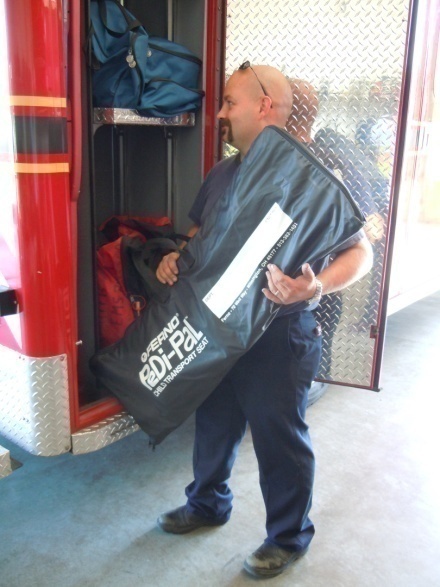 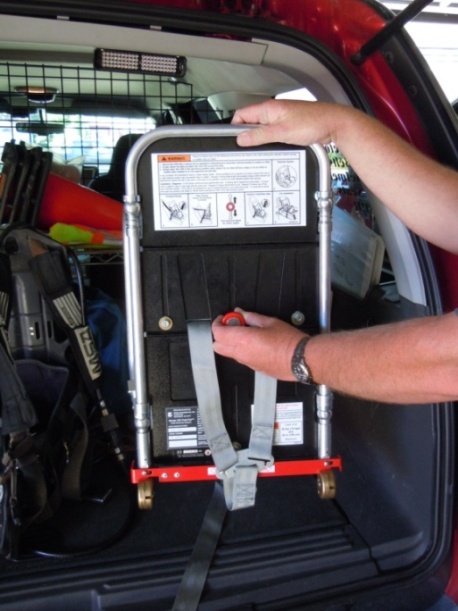 Cons:
  Price
  Does not immobilize
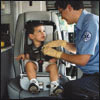 Aria™ Air Filled Child Transport Seat 
by EP& R
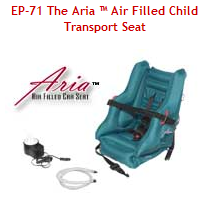 Pros:
 Easy to store
 Lightweight
Cons:
 Not infant compatible
 Can puncture
 Electric requirement
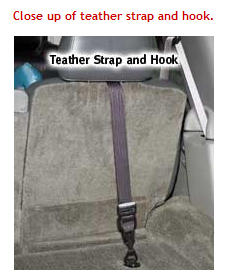 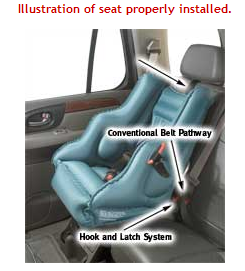 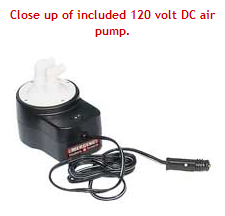 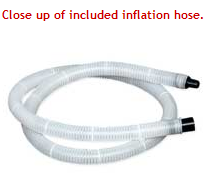 Pediatric RestraintsA review of commercial available products for the transportof children by emergency ground ambulance.The END !